Optik
Das Auge als optisches Gerät
Was hat das Auge
mit optischen 
Geräten zu tun … ?
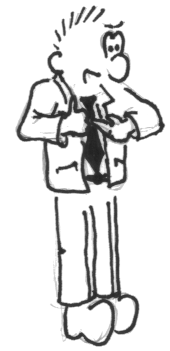 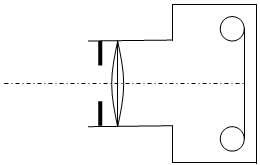 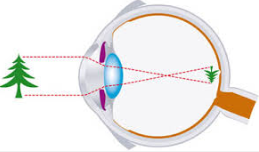 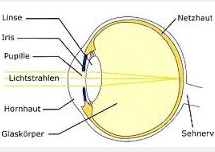 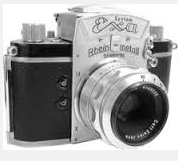 Optik
Das Auge als optisches Gerät
Wiederholung: Die Sammellinse
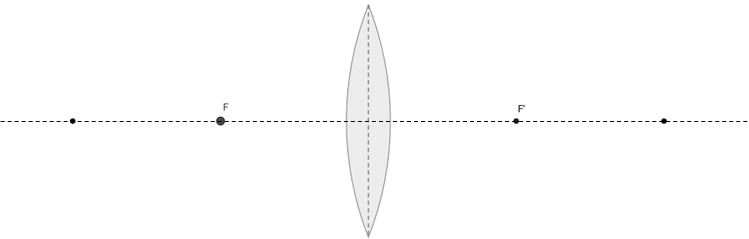 Brennweite
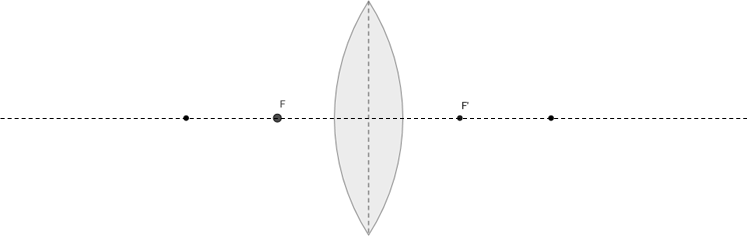 Brennweite
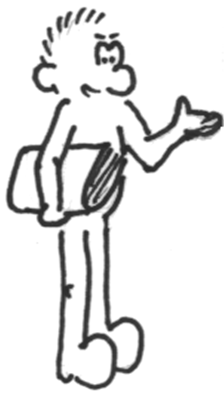 Die Sammellinse heißt
Sammellinse, weil sie
Lichtstrahlen im 
Brennpunkt sammelt.
Optik
Das Auge als optisches Gerät
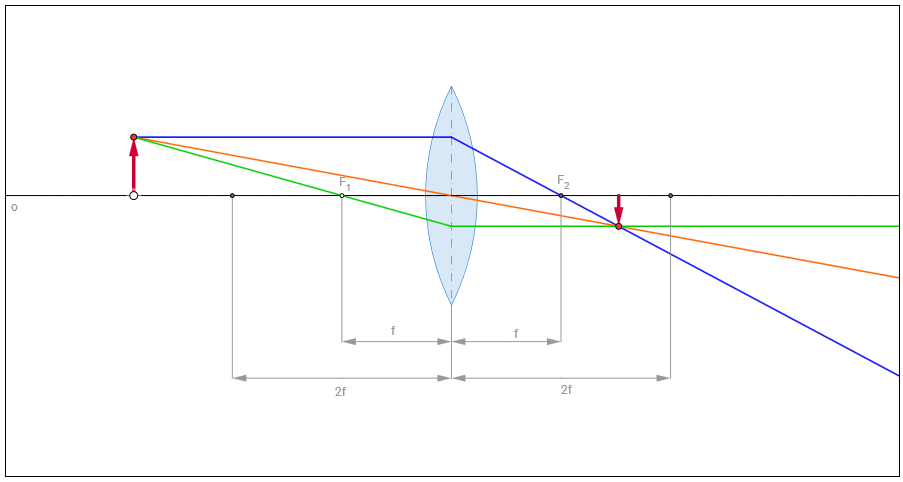 Wie funktionierte 
das mit der
Bildentstehung?
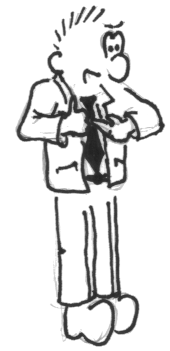 Optik
Das Auge als optisches Gerät
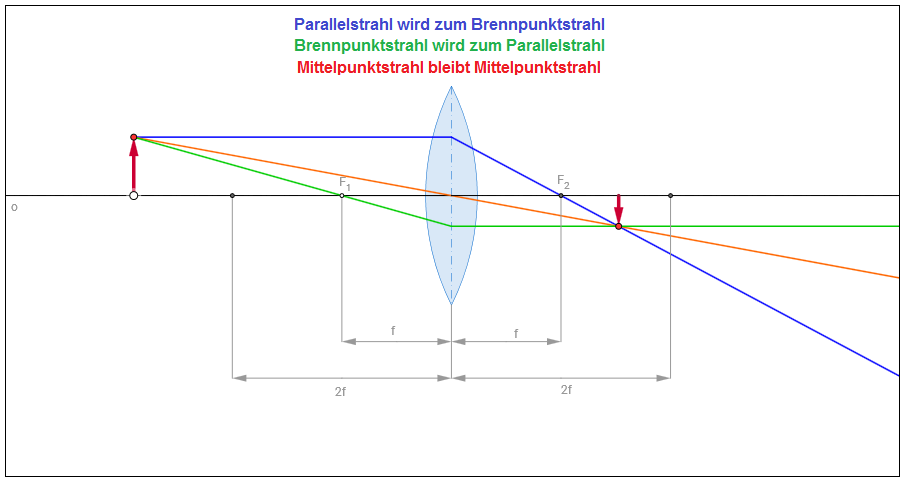 Das ging mit den
Hauptstrahlen!
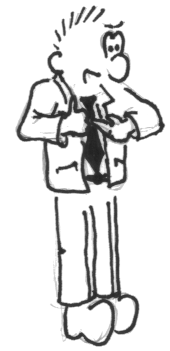 Optik
Das Auge als optisches Gerät
Der Fotoapparat:
Der Fotoapparat hat die Aufgabe, verkleinerte, reelle Bilder von Objekten zu erzeugen.
Objektiv
(Sammellinse)
Gehäuse
Blende
(Verschluss)
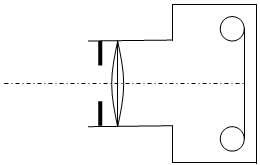 Film
(Schirm)
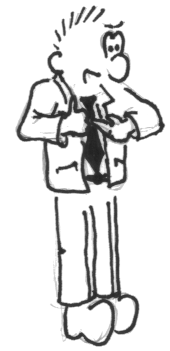 Das Auge und
der Fotoapparat
funktionieren fast
identisch!
Das Objekt muss sich außerhalb der doppelten Brennweite des Objektives befinden.
Optik
Das Auge als optisches Gerät
Linse
(Sammellinse)
Das Auge:
Das Auge hat die Aufgabe, verkleinerte, reelle Bilder von Objekten zu erzeugen.
Glaskörper
Iris mit Pupille
(Verschluss)
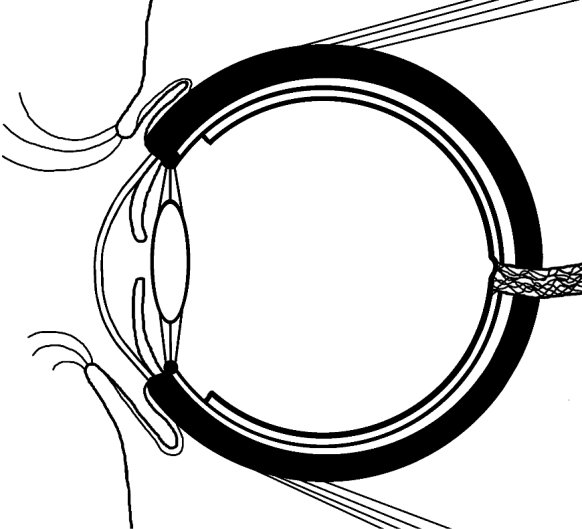 Hornhaut
(Schutz)
Netzhaut
(Schirm)
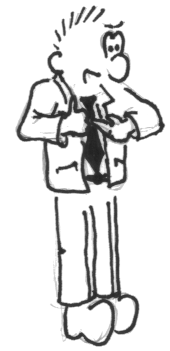 Der Vergleich mit
dem Fotoapparat
liegt also nahe!
Das Objekt muss sich außerhalb der doppelten Brennweite der Linse befinden.
Optik
Das Auge als optisches Gerät
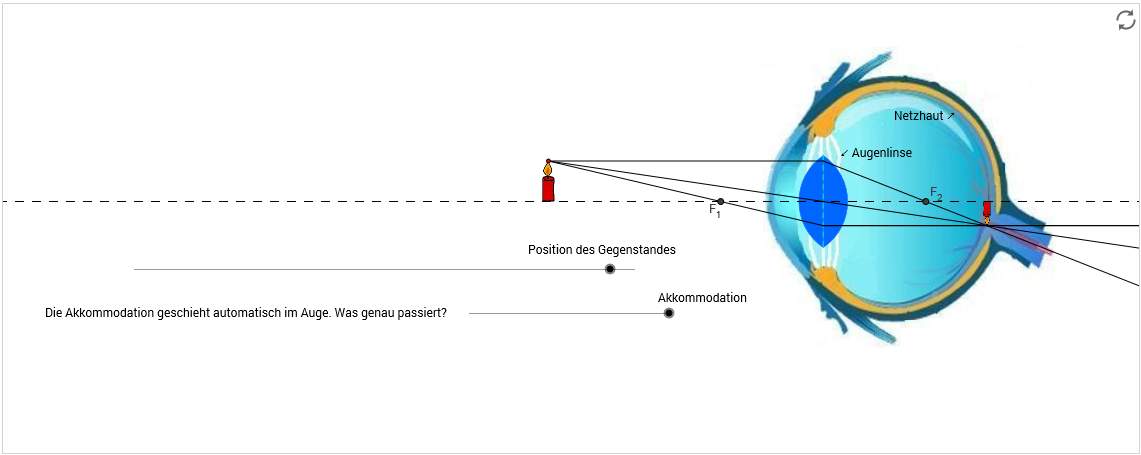 Als Akkommodation des Auges
bezeichnen wir das Fokussieren 
des Auges auf verschiedene Weiten!
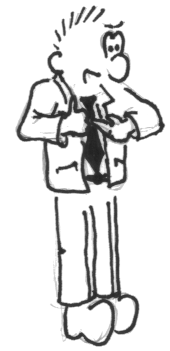 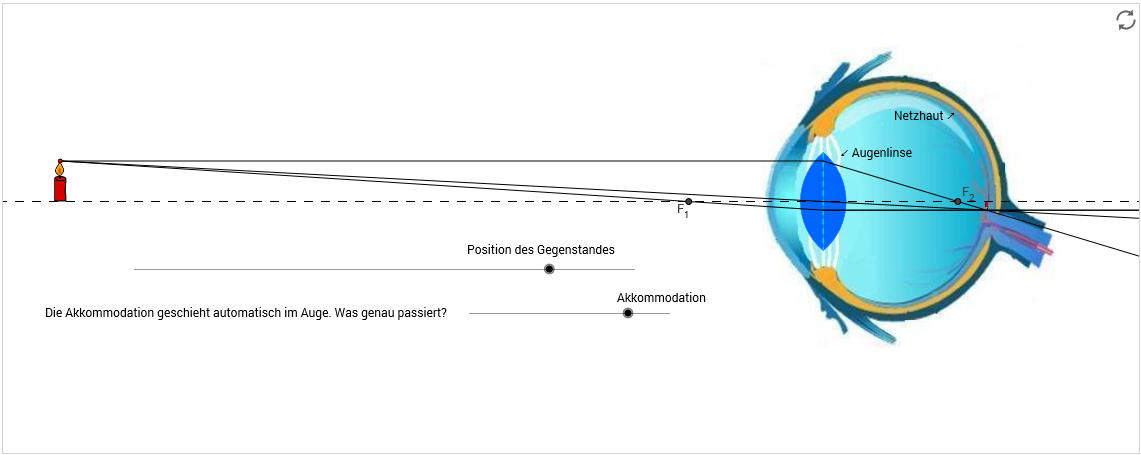 Optik
Das Auge als optisches Gerät
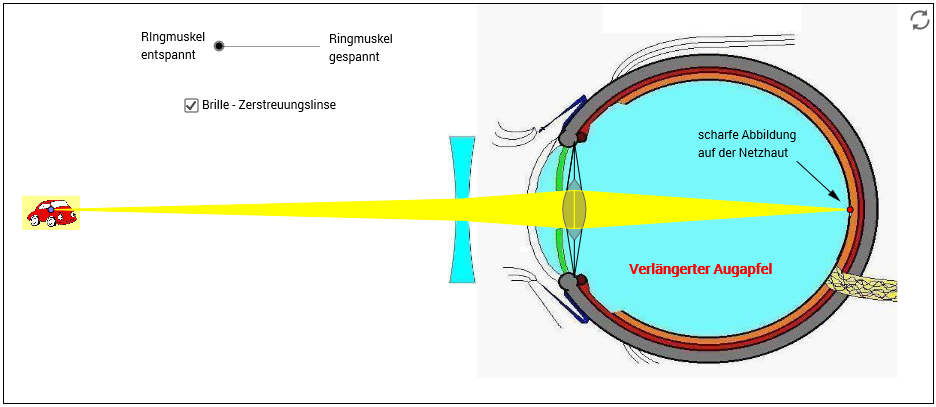 Brillen mit negativen Dioptrien (Zerstreuungslinsen) können
Kurzsichtigkeit ausgleichen.
Mit Brillen kann man 
Sehfehler ausgleichen!
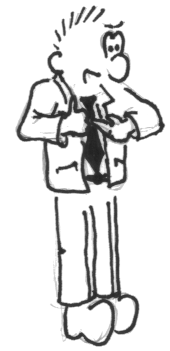 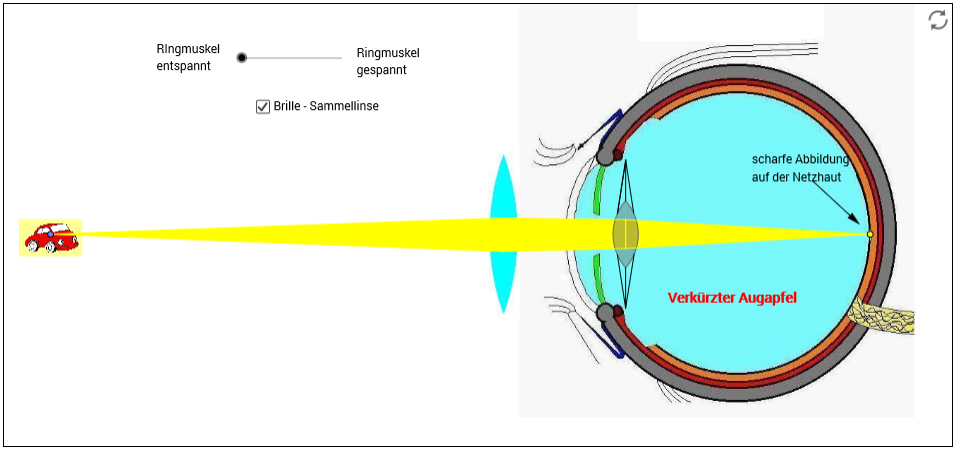 Brillen mit positiven Dioptrien (Sammellinsen) können
Weitsichtigkeit ausgleichen.
Optik
Das Auge als optisches Gerät
Dann schließen wir
die Optik ab mit optischen 
Geräten mit zwei 
Sammellinsen!
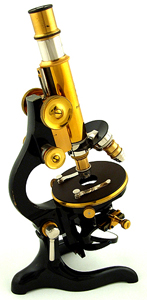 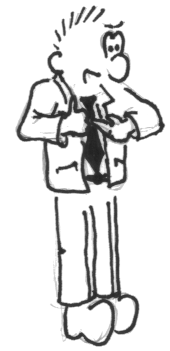 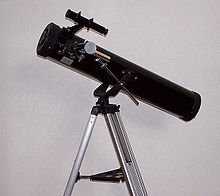 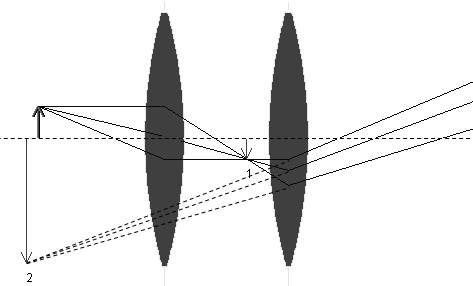 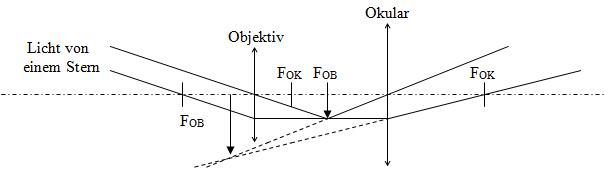